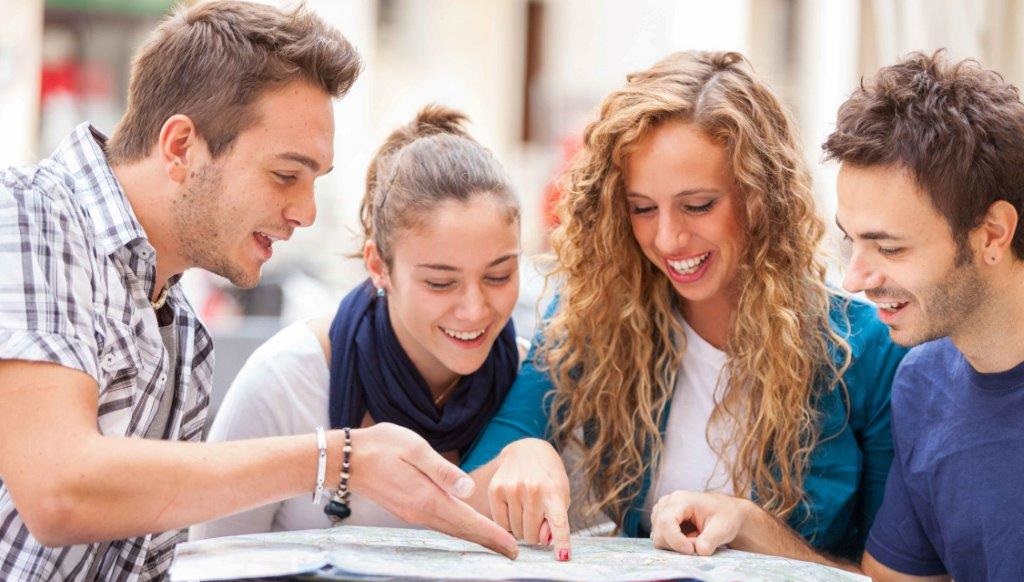 Привилегии для студентов в рамках программы лояльности «РЖД Бонус»
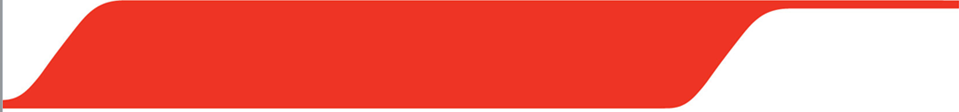 Специальный проект для студентов
25 декабря 2015 года в АО «ФПК» в рамках программы лояльности подписано соглашение с Российским Союзом ректоров и Общероссийским профсоюзом образования

Цель проекта – формирование специального предложения для студентов ВУЗов РФ в сфере пассажирских перевозок поездами дальнего следования в рамках программы лояльности «РЖД Бонус» 

Предложение заключается в предоставлении скидки студентам в размере 25% на проезд в купейных вагонах (верхняя и нижняя полка) в поездах формирования Федеральной пассажирской компании во внутригосударственном сообщении
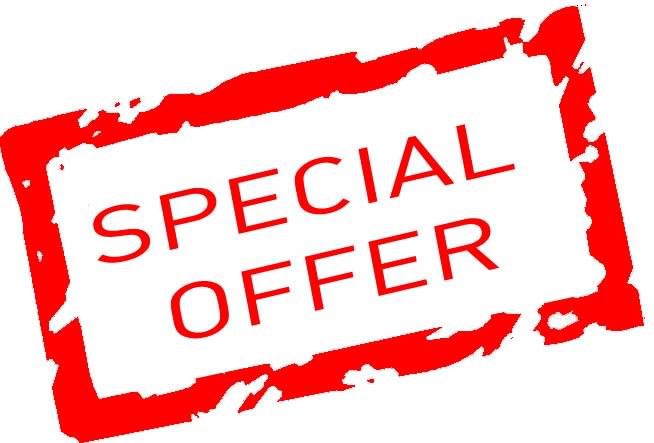 Скидка действует весь год!!!
Условия перевозки для студентов
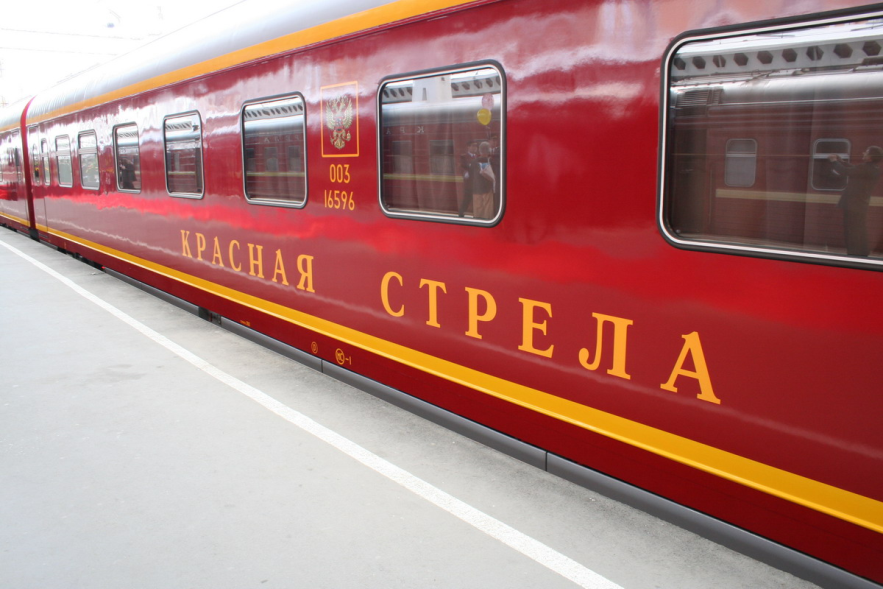 Скидка предоставляется в вагоны «Купе» Федеральной пассажирской компании

Скидка предоставляется 
на верхнюю и нижнюю полку
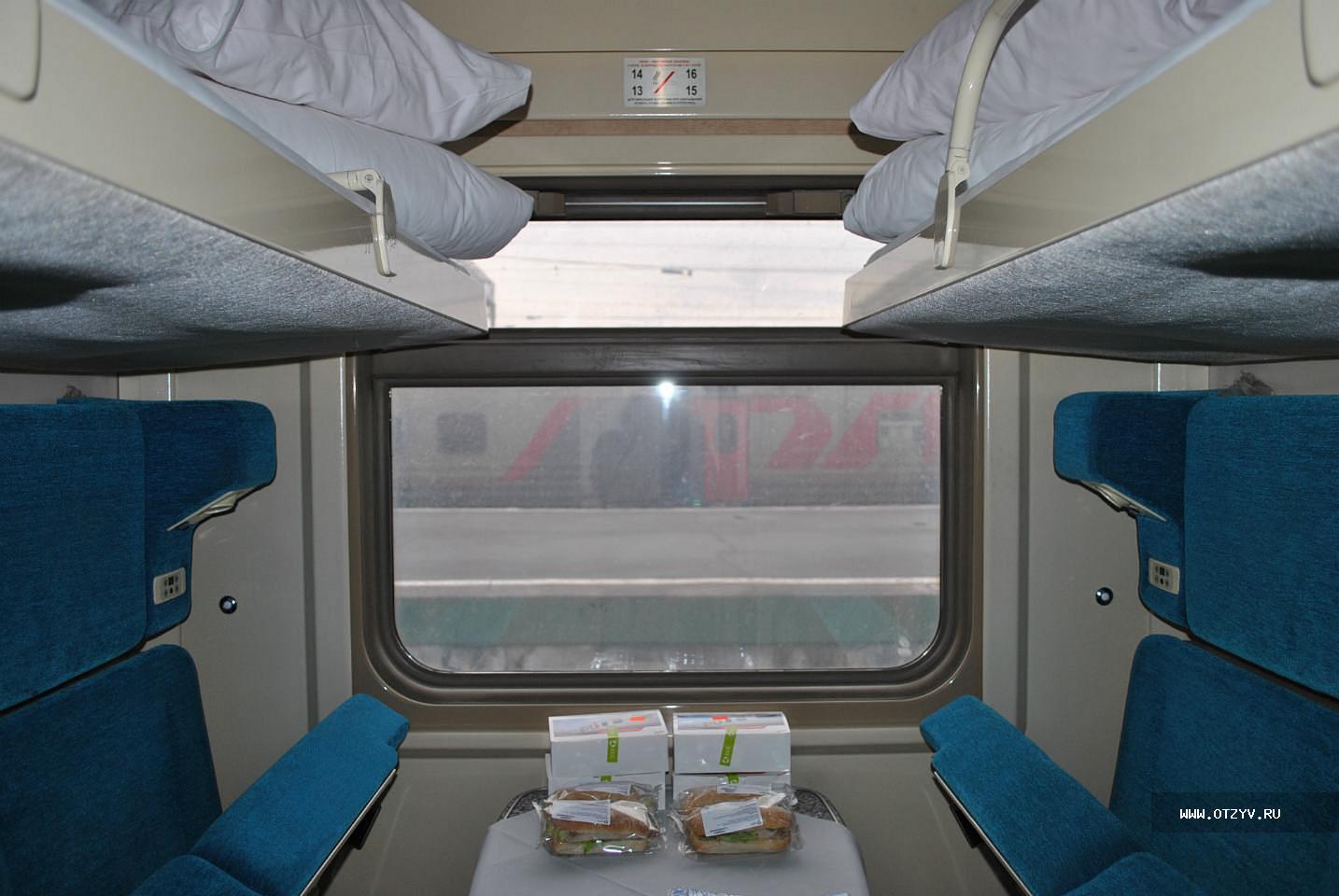 Размер скидки составляет 25% от окончательного тарифа на перевозку
Условия перевозки для студентов
Обязательным условием предоставления скидки является участие в программе лояльности «РЖД Бонус»

Программа «РЖД Бонус» - это не только скидка на билет, но и:

накопление баллов за поездки поездами АО «ФПК» и «Сапсан» с последующим списанием на премиальные билеты

скидки и специальные предложения у партнеров программы

возможность использования дополнительных сервисов, предусмотренных для участников
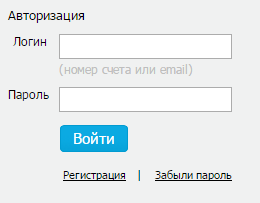 Регистрация студента в программе осуществляется самостоятельно на сайте rzd-bonus.ru
Условия присвоения статуса
Представитель ВУЗа передает списки по мере накопления;
Профсоюз образования направляет списки каждый рабочий день;
Сотрудник Программы лояльности обрабатывает списки в день получения
Приобретение билета со скидкой
Скидка студентам предоставляется при покупке билета в 
железнодорожной кассе и на портале rzd.ru*
При покупке билета в железнодорожной кассе необходимо сообщить кассиру о желании приобрести билет со студенческой скидкой
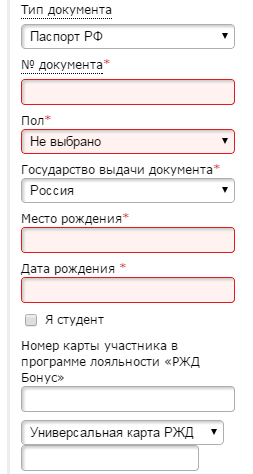 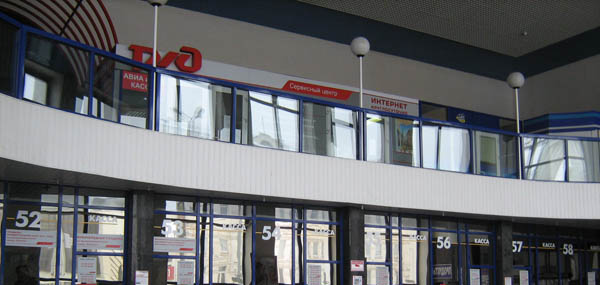 *При покупке билета на портале rzd.ru необходимо проставить признак «Я студент»
Специальные условия перевозки для студентов
КОНТАКТЫ
ПРИЯТНОГО ПУТЕШЕСТВИЯ!
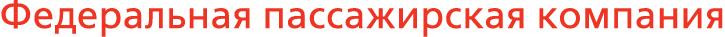 Центральный офис АО «ФПК»

Филимонова Дарья Владимировна

менеджер по работе с ВУЗами

8(495)988-10-00 доб.3-55-75
DFilimonova@fpc.ru

www.rzd-bonus.ru

Горячая линия: 8-800-100-1000
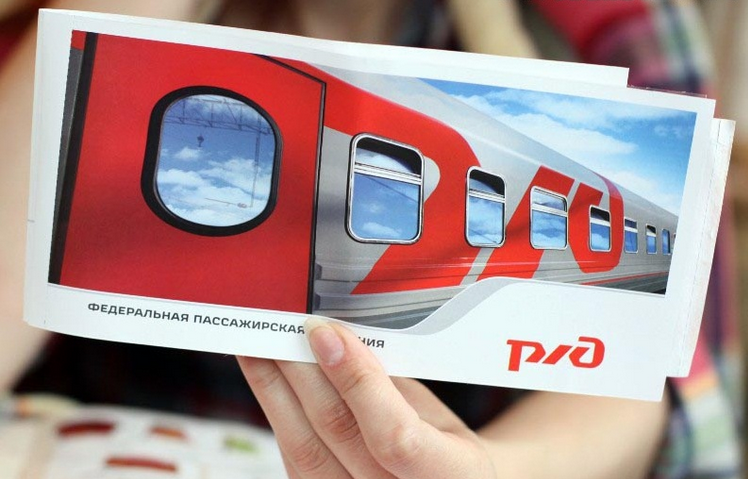